ACTIVE AND PASSIVE SURVEILLANCE FOR SURGICAL SITE INFECTIONS AT KITALE COUNTY HOSPITAL
IPNET CONFERENCE SAI ROCK HOTEL MOMBASA
Background for Surgical Site Infections (SSIs) and SSI surveillance
Objectives for SSI Surveillance
Strategic Priority 6 of national *HAIs guidelines
Surveillance and Notification System; and Research
Objective 1:To establish a Surveillance and notification system for HAIs and AMR in health care settings.
Describe the rates of SSI following CS
Strengthen and monitor implementation of IPC measures in prevention of CS SSI
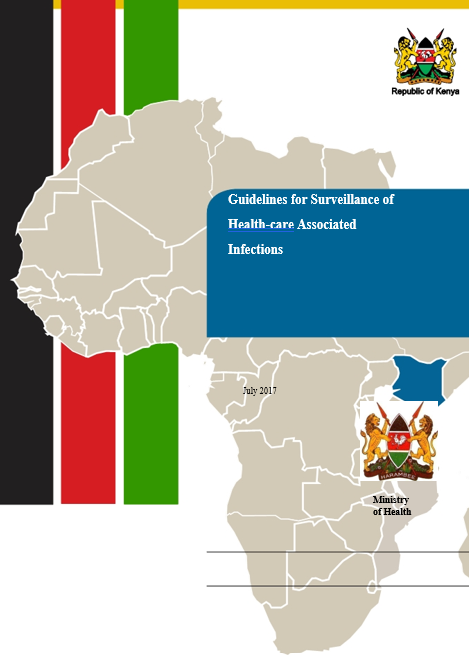 DRAFT GUIDELINES
Active and Passive Surveillance Process
Active Surveillance
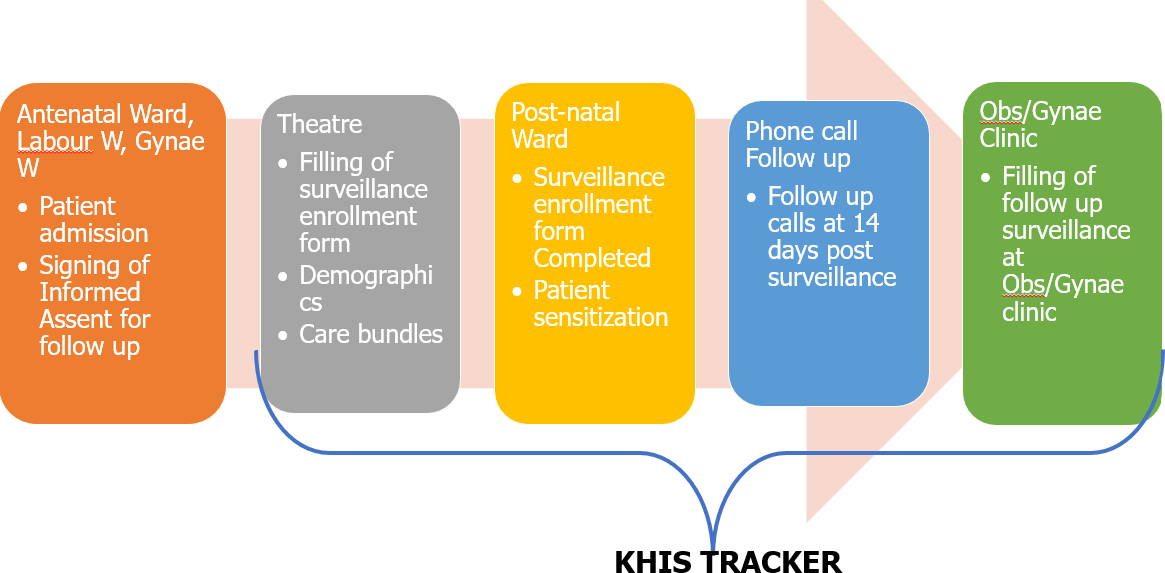 Passive Surveillance
Registration post c/s in MOH 384
Monthly summary to KHIS aggregate (MOH 749)
SSI surveillance review process
Retrospective review of records
KHIS tracker data
KHIS aggregate data; MOH 711 and 749
MOH 384; SSI Peri-operative register
Variables
Number of C/S
Number of SSIs
Summary using proportions
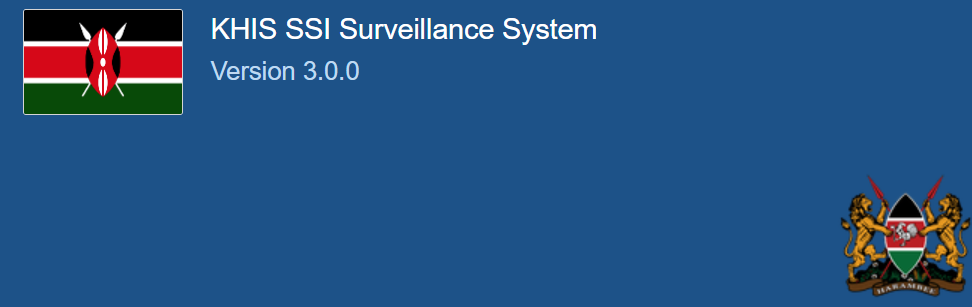 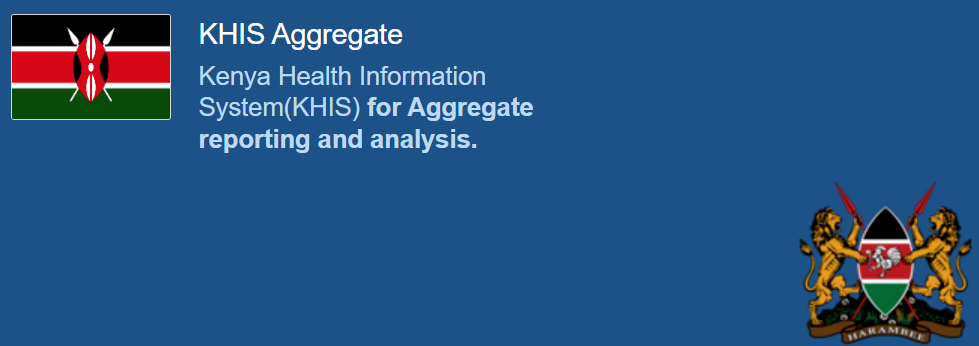 Enrollment rates for each surveillance
SSI rates per surveillance type
Conclusion
Enrollment rate varied between the two systems
SSI rates estimated by both systems
SSI rate were under-estimated in passive surveillance except December
Clients follow up helps identify more SSIs
Recommendation
Regular data review meetings to identify strength and gaps
Reconcile data before uploading to KHIS aggregate
Integrate the two systems for reliable estimates
Possibly introduce a follow-up/revisit register
Acknowledgement
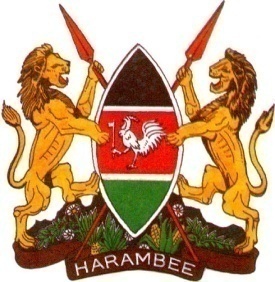 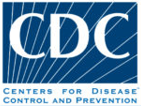 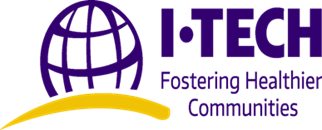